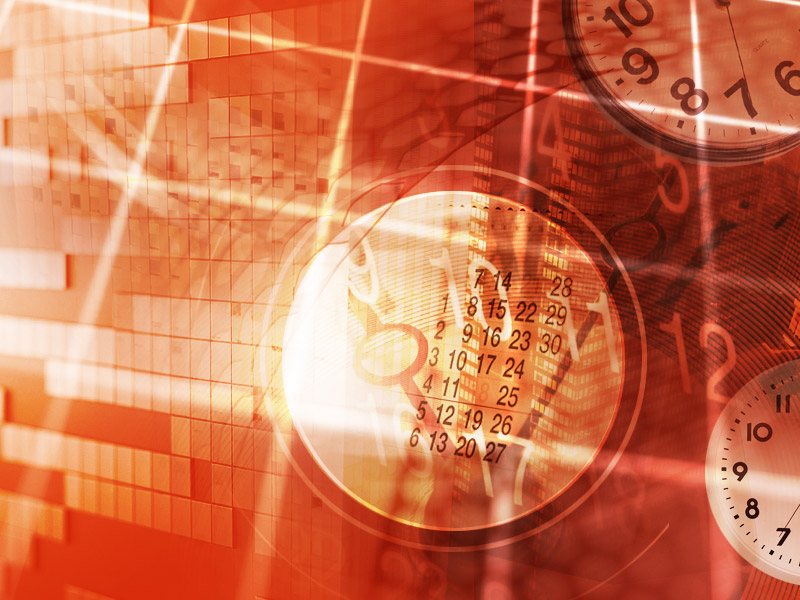 Pengantar Intelijensia Buatan
Pertemuan 13 - A.I. in industry application
Materi yang akan dibahas
Expert System
Fuzzy logic
Neural network
Genetic algorithm
A.I. dalam kehidupan nyata
Pada kenyataannya prosedur A.I seringkali digunakan di dalam industri, di dalam mesin industri,  perancangan, pengaturan, pengambilan keputusan.
Berikut ini akan diterangkan beberapa metode kecerdasan buatan yang sering digunakan pada aplikasi industri.
Expert System
Mengadopsi pengetahuan manusia ke komputer, agar komputer dapat menyelesaikan masalah seperti yang biasa dilakukan para ahli.
Ahli / pakar  orang yang memiliki keahlian, pengalaman dan pengetahuan tentang sesuatu, yang tidak dimiliki orang secara umum, dan dapat menggunakannya dengan trik, jalan pintas dan aturan untuk memecahkan suatu masalah.
Ilmu yang dimiliki pakar, cukup untuk menjaga kredibilitasnya, namun tidak dapat selalu sempurna dan memuaskan semua orang
Atribut konsultasi u/ expert system
Konsultasi berorientasi pada tujuan (goal)
Konsultan yang baik efisien dalam bertanya
Konsultasi bersifat adaptif
Konsultan mampu bekerja dengan informasi yang tidak lengkap
Konsultan memastikan usulan/rekomen-dasinya melalui alasan dan penjelasan/penalaran
No,thx. I’m full
Computer, Define Food !
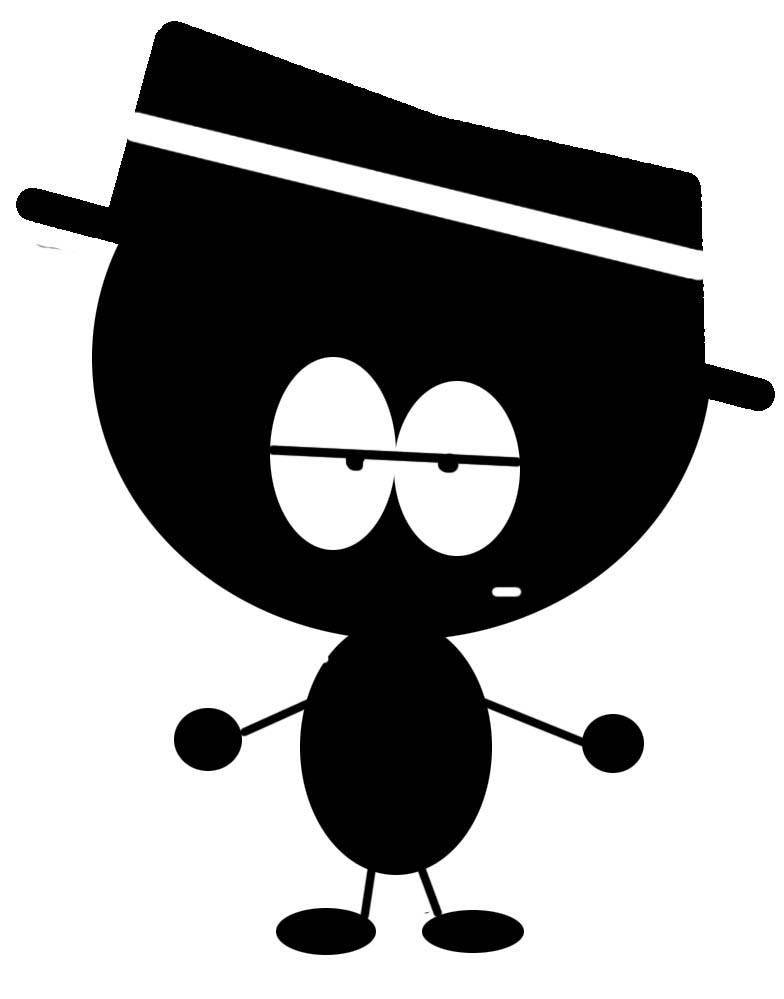 Why expert system ?
Memungkinkan orang awam mengerjakan pekerjaan ahli
Meningkatkan produktivitas dan kualitas kerja
Melestarikan keahlian
Kredibilitas dan reabilitas
Pelengkap dalam training dan penyelesaian masalah
Mengefektifkan solusi masalah
Why not expert System / disadvantages
Biaya pembuatan besar
Biaya pemeliharaan (update) besar
Sulit dikembangkan (tergantung pakar pada bidangnya, cth : seni ?)
Tidak 100% bernilai benar
Basic concepts for an expert system
Keahlian (expertise)
Ahli (expert)
Pengalihan keahlian (expert system)
Inferensi (inference)
Aturan (rules)
Kemampuan menjelaskan (reasoning)
Conventional vs. Expert System
Types of Expert System
Stand-alone (berdiri sendiri), tidak terikat dengan sistem lain
Embedded (tergabung), bagian dari suatu algoritma konvensional
Middle-tier (penghubung), contoh: data-warehouse, datamining, decision support system
Dedicated (mengabdi), bagian dari suatu komputer khusus yang dihubungkan dengan fungsi tertentu
Editor basis pengetahuan
Antar muka pengguna yang dapat berupa:

Tanya jawab;

Berbasis menu;

Bahasa alamiah (Natural Language); atau

Graphical User Interface
Basis pengetahuan (aturan umum dan kasus spesifik)
Pengguna
Mesin penalaran
Basis pengetahuan (data: umum dan kasus spesifik)
Mekanisme penjelasan
Expert System Architecture
Knowledge Bases Approaches
Rule based Reasoning
IF THEN rules
Penyelesaian masalah secara berurutan
Langkah-langkah solusi jelas
Case based Reasoning
Menggunakan solusi sebelumnya
Adaptasi solusi untuk keadaan saat ini
Kemiripan kasus (similarity)
Retrieve, Reuse (Suggestion), Revise (Confirmation), Retain of cases in the knowledge base
Inference Engine (1)
Forward Chaining
Pencocokan mulai dari bagian IF (anteseden)
Penalaran dimulai dari fakta untuk menguji kebenaran hipotesis
Induktif
Backward Chaining
Pencocokan mulai dari bagian THEN (konsekuen)
Penalaran dimulai dari hipotesis, kemudian dicari fakta-fakta pendukungnya.
Deduktif
Expert System Application Fields
Interpretasi, menilai hasil observasi, co: pengenalan emosi melalui suara, compiler bahasa pemrograman
Prediksi, meramal hasil obervasi, co: cuaca
Diagnosis, mencari kesimpulan dari fakta, co: penyakit, kerusakan komputer
Perancangan, co: layout ruangan, sirkuit elektronika
Perencanaan, co: anggaran perusahaan
Monitoring, co: computer aided monitoring system
Debugging, co: compiler, troubleshooting
Perbaikan, co: konstruksi bangunan
Instruksi 
Kontrol
Expert Sytem Development
Reformulasi
1: Penilaian keadaan
Kebutuhan
Eksplorasi
2: Koleksi Pengetahuan
Pengetahuan
Perbaikan
3: Perancangan
Struktur
4: Tes
Evaluasi
5: Dokumentasi
Produk
6: Pemeliharaan
Case-based Reasoning (1)
Reasoning biasa (ES): 
konklusi berasal dari penalaran/inferensi fakta dan aturan (rules)
melakukan chaining (rantai runtunan fakta)
cara: membuat rules dan inferensi
CBR: 
pengetahuan berasal dari nilai-nilai kasus yang disimpan
melakukan penilaian terhadap kasus baru dan menurunkan solusi dari kasus-kasus sebelumnya
cara: “merekam dan mengingat”
Case-based Reasoning (2)
Pandangan terhadap lingkungan/domain:
Domain bersifat regular (teratur): kasus yang mirip memiliki solusi yang mirip
Domain bersifat rekuren: keadaan yang dialami selalu berulang-ulang 
Adaptasi masalah baru dengan solusi sebelumnya
Proses pembelajaran dan penalaran berjalan beriringan
Case-based Reasoning (2)
Pandangan terhadap lingkungan/domain:
Domain bersifat regular (teratur): kasus yang mirip memiliki solusi yang mirip
Domain bersifat rekuren: keadaan yang dialami selalu berulang-ulang 
Adaptasi masalah baru dengan solusi sebelumnya
Proses pembelajaran dan penalaran berjalan beriringan
CBR Cycle
Task Decomposition in CBR Cycle
Application Example (1)
Masalah: apakah Yoyo, seorang programmer yang berusia 25 tahun dengan gaji 3 jt/bln yang tinggal di Jakarta cocok menggunakan mobil jeep ?
Parameter kasus: 
Range umur
Pekerjaan
Range gaji
Tempat tinggal
Database kasus
Application Example (2)
Tambahan aturan kasus:
Setiap kecocokan parameter akan meningkatkan kedekatan antar kasus
Tiap parameter bernilai 25% jika benar
Solusi bisa dianggap benar jika kedekatan kasus lebih dari 50%

Dari kumpulan kasus yang ada (retrieve), kasus no 3 (reuse) menunjukkan tingkat kemiripan 75% dengan masalah yang ada
Adaptasi solusi: Yoyo cocok menggunakan jeep (revise)
Solusi ini disimpan sebagai pengetahuan baru pada database kasus (retain)
Knowledge Representation of Cases (1)
Generalized episodes (Memory Organization)
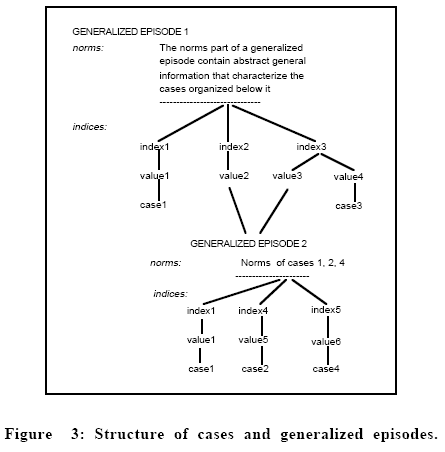 Kasus dengan properti /parameter 
yang sama digabungkan sebagai suatu kelompok yang lebih umum dengan “indexing”
Classical Logic
Logika dengan kebenaran pasti (0 atau 1) dikenal dengan “two-valued logic”
Berdasarkan pada proposisi (pernyataan) dan klausa (predikat)
Inferensi berdasarkan rule
Tidak dapat memenuhi nilai “perkiraan”
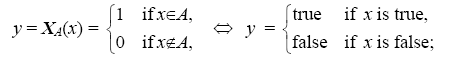 Inference’s Rules
Tautologi
Kontradiksi
Aturan inferensi





Strategi: forward (induktif) dan backward (deduktif) chaining
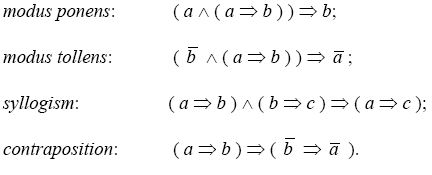 Inference’s Example
Modus ponens dengan penalaran deduktif
	IF “umur 40 tahun ke atas berarti usia tua” AND 
		    “IF umur 40 tahun ke atas berarti usia tua 	     		     THEN Amin usia tua” 
   THEN “Amin usia tua”
Modus tollens dengan penalaran deduktif
	IF “Ita tidak usia tua” AND
		     “IF umur 40 tahun ke atas berarti usia tua
		      THEN Ita tidak usia tua”
	THEN “Ita tidak berumur 40 tahun ke atas”
Intro to Fuzzy Logic (1)
Perhatikan aturan berikut:
Setiap orang yang berumur 40 s/d 70 tahun berarti usianya tua, namun berusia sangat tua jika berumur 71 tahun atau lebih; 
Setiap orang yang berumur 20 s/d 39 berusia muda, namun sangat muda jika umurnya di bawah 19 tahun
Amin berusia 40 tahun dan Ita berusia 39 tahun
Kesimpulan: Amin usianya tua, namun tidak terlalu tua. Ita berusia muda, namun tidak terlalu muda
Penalaran dengan alasan yang “diperkirakan” / approximate reasoning
Intro to Fuzzy Logic (2)
Menggunakan bahasa yang tidak pasti
Predikat: tua, mahal, tinggi, cepat, panas
Kuantifikator: sedikit, banyak, biasanya, jarang, lumayan
Nilai kebenaran: sangat tepat, tepat, hampir tepat, salah, salah sekali, ragu-ragu
Fuzzy Logic (3)
Variabel fuzzy
Variabel yang hendak dibahas, contoh: umur, berat, temperatur, ukuran, dsb
Himpunan fuzzy
Grup yang mewakili kondisi dalam variabel fuzzy. Contoh: umur (TUA, PAROBAYA, MUDA)
Semesta pembicaraan
Keseluruhan nilai yang diperbolehkan untuk dioperasikan dalam suatu variabel fuzzy. Contoh: umur [0..90]
Domain
Keseluruhan nilai yang diijinkan dalam semesta pembicaraan dan boleh dioperasikan dalam penghitungan
Membership Function
Menyatakan derajat “keanggotaan” pada suatu himpunan
Bernilai [0.0,1.0]
Amin berusia tua
Amin berusia 40 tahun, dengan nilai keanggotaan 0.4, ditulis μ Tua (Amin) = 0.4
Arti: Derajat keanggotaan Amin dalam himpunan orang tua adalah 40%
Membership Function Properties
Definisi 1: X adalah himpunan obyek, dengan x adalah salah satu 	    anggota. Maka X = {x}. 
Definisi 2: Suatu himpunan fuzzy A dalam X dikarakteristikan dengan 	     membership function A. μ A(x) yang memetakan setiap 	     anggota X pada interval [0.0, 1.0].  Jika μ A(x) semakin     	     mendekati 1.0, derajat keanggotaan x dalam A meningkat. 
Definisi 3: A adalah EMPTY jika semua x, μ A(x) = 0.0. 
Definisi 4: A = B jika semua x: μ A(x) = μ B(x) [atau, μ A = μ B]. 
Definisi 5: μ A' = 1 - μ A. 
Definisi 6: A berada (CONTAINED) dalam B jika μ A ≤ μ B.
Definisi 7: C = A UNION B, memakai konektor OR, maka: 
	    μ C(x) = MAX(μ A(x), μ B(x)). 
Definisi 8: C = A INTERSECTION B, memakai konektor AND, maka: 
   	    μ C(x) = MIN(μ A(x), μ B(x)).
Simple Relation in Membership Function
x = Bob, 
P adalah himpunan kabur untuk orang pintar, dan 
T adalah himpunan kabur untuk orang tinggi
Diketahui μP(x) = 0.90 dan μT(x) = 0.70, 
Hasil perhitungan logika kabur untuk mengatakan “derajat keanggotaan Bob pada himpunan orang pintar sekaligus tinggi” adalah:
	MIN(μ P(x), μ T(x)) = 0.70
Membership Function Representation (1)
Kurva
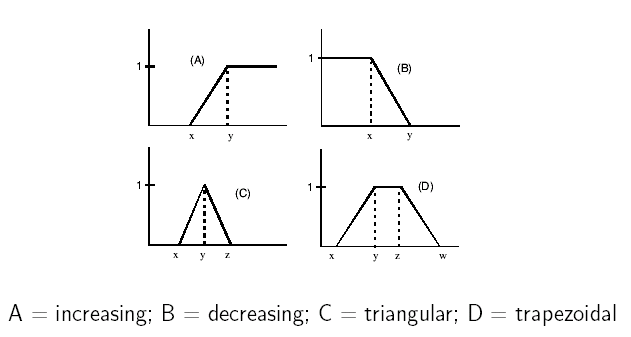 Representasi: linear, kurva segitiga, kurva trapesium, kurva bentuk bahu, kurva bentuk S, bentuk lonceng.
Membership Function Representation (2)
B
A
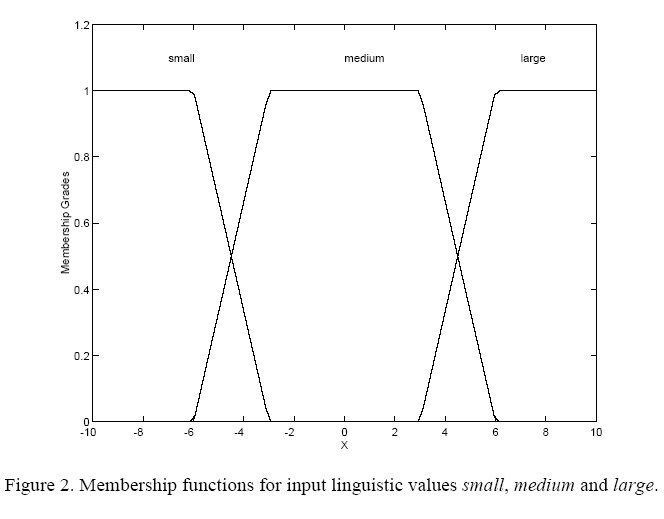 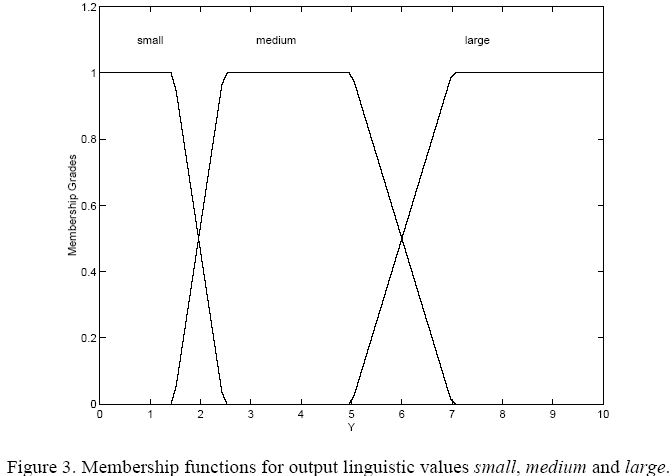 Membership Function Representation (3)
Tabel (lihat M.F. B slide sebelumnya)
Example Application (1)
Lihat kembali M.F. (A dan B) sebelumnya
Mamdani fuzzy rule :


Carilah hasil perhitungan fuzzy dengan input
 x = -8,-5,0,5,8; berdasarkan:
 relasi fuzzy Intersection (konektor AND, ambil MIN)
 strategi defuzzification: centroid (Centre Of Grafity)
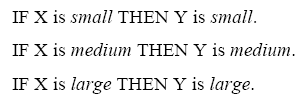 Example Application (2)
Tahap 1: Fuzzification (lih. Membership function).
Tahap 2: Rule evaluation (MIN Relasi Fuzzy)
Tahap 3: Aggregation of the rule output (komposisi, MAXMIN Rule)
Tahap 4: Defuzzification (Penegasan)
Centroid (titik tengah)
nj=1 zj*(zj)
Membagi dua wilayah sama besar, dan 
mengambil nilai yang “diakui” bersama.
z*
=
nj=1 (zj)
Step 1 & 2 Mamdani
Fuzzy set A:






Fuzzy set B:
AND
(MIN)
Step 3 & 4 Mamdani
Hitung titik tengahnya ( Centre of Gravity / Centroid )


(-8 * 0.0) + (-5 * 0.0) + (0 * 0.0) + (5 * 0.3) + (8 * 1.0)
			      (0.0 + 0.0 + 0.0 + 0.3 + 1.0)
nj=1 zj * (zj)
z*
=
nj=1 (zj)
= 7.31
1
0.3
large
small
medium
0
-8
-5
0
5
8
Fuzzy Logic Application
Sistem Kontrol: campuran material
	Contoh rule: 
“If the oxygen percentage is rather high and the free-lime and kiln-drive torque rate is normal, decrease the flow of gas and slightly reduce the fuel rate" 
Pencarian informasi (retrieval)
Navigasi: mobil, robot
Problem fuzzy logic: 
stabilitas, terutama pada interval perbatasan 
kemiripan (likelihood) antara suatu interval himpunan fuzzy dengan himpunan lainnya
Turbine controller
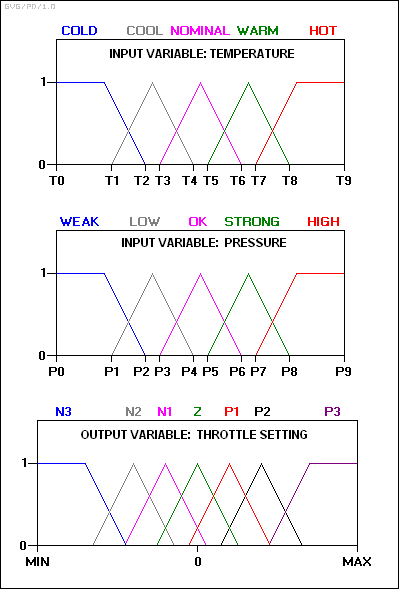 Himpunan
Variabel temp
Himpunan
Variabel pressure
Membership Function
-- where:
  N3:   Large negative.
  N2:   Medium negative.
  N1:   Small negative.
  Z:    Zero.
  P1:   Small positive.
  P2:   Medium positive.
  P3:   Large positive.
Output: The Throttle Setting
The rule set includes such rules as:
rule 1:  IF temperature IS cool AND pressure IS weak,   
         THEN throttle is P3.
rule 2:  IF temperature IS cool AND pressure IS low,    
         THEN throttle is P2.
rule 3:  IF temperature IS cool AND pressure IS ok,     
         THEN throttle is Z.
rule 4:  IF temperature IS cool AND pressure IS 	strong, 
         THEN throttle is N2.
The Rule Set
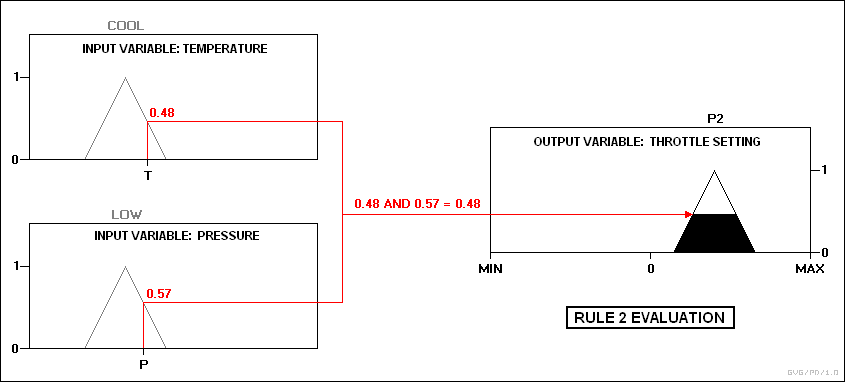 Rule 2 Evaluation (Min Relation)
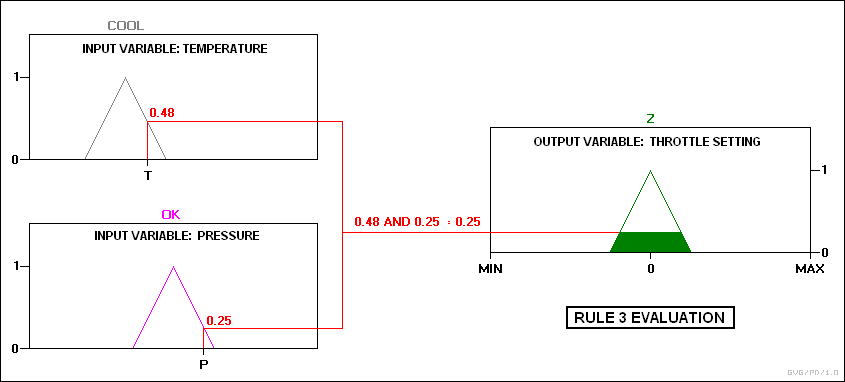 Rule 3 Evaluation (Min Relation)
Defuzzification
Find the “real” output
The Computer and our brain
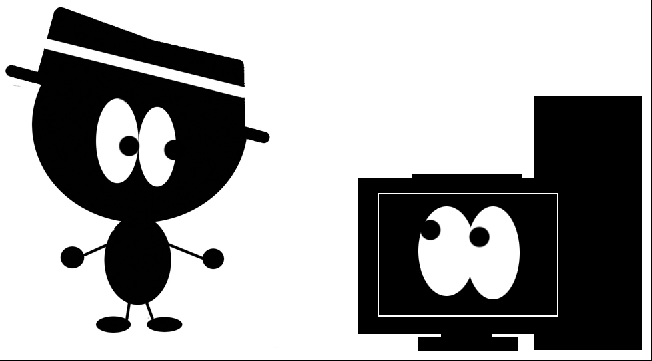 The original neural network
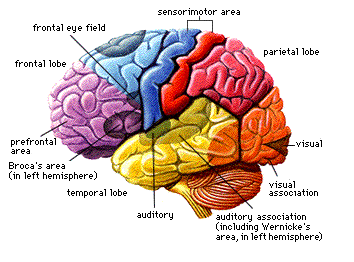 The original neural network(2)
Di dalam otak terdapat sel sel syaraf yang disebut neuron yang saling berhubungan satu sama lainnya
Neuron yang berhubungan untuk menjalankan aksi disebut motoneuron atau neuron motorik
Bagian yang berhubungan dengan penerimaan rangsangan disebut receptor
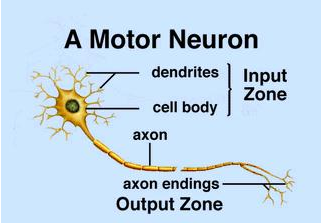 Neuron cell
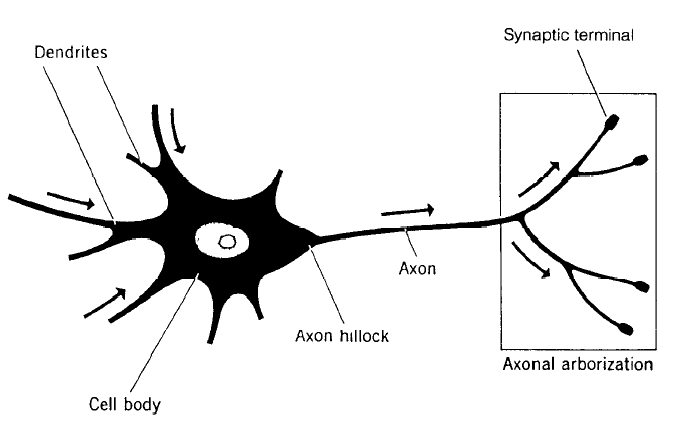 ORIGINAL  ARTIFICIAL
Neuron-Neuron di dalam otak asli  ini bekerja secara paralel dan distributed menimbulkan kecerdasan
Artificial neuron network adalah sebuah struktur pemrosesan informasi yang distributed dan parallel.
Why neural network
Adaptive learning: dapat belajar melakukan berbagai hal berdasarkan data yang diberikan ketika pelatihan atau pengetahuan awal

Self-Organisation: ANN menciptakan struktur organisasi infromasi dari informasi yang diterimanya ketika fase belajar

Real Time Operation: Perhitungan ANN dapat dilakukan secara paralel

Fault Tolerance via Redundant Information Coding: walaupun sebagian dari neural network mengalami kerusakan  beberapa kemampuan network masih dapat dilakukan
ARTificial Neuron (1)
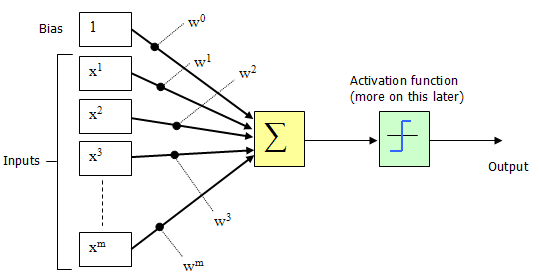 Sebuah artificial neuron yang menerima input (X1…Xm) dan menghasilkan output melalui fungsi aktivasi
ARTificial Neuron (2)
Configurasi seperti ini disebut perceptron
Perceptron mengembalikan output 1 / 0
Bias (resting level) dapat dianggap sebagai kecenderungan perceptron untuk menghasilkan output diluar input yang diberikan
Nilai yang diterima oleh perceptron dapat dinyatakan dengan nilai berikut :
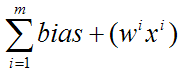 Activation function : Step function
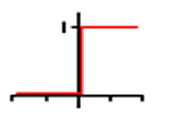 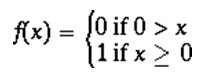 Activation function(2) : sigmoid
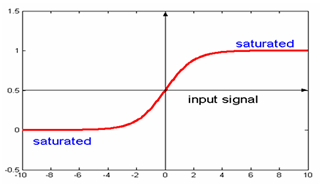 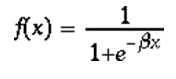 Learning
Aturan pembelajaran dapat disingkat menjadi dua persamaan di bawah ini 

b = b + [ T - A ] 

W(i) = W(i) + [ T - A ] * P(i) 
Dimana W adalah vector weight, P adalah input, T adalah hasil seharusnya, A adalah hasil yang keluar dari neuron, b adalah bias.
Single layer neural network
Single-layer neural networks adalah network dimana output suatu unit tidak tergantung oleh unit lainnya
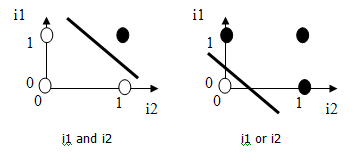 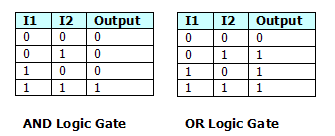 Multi layer neural network
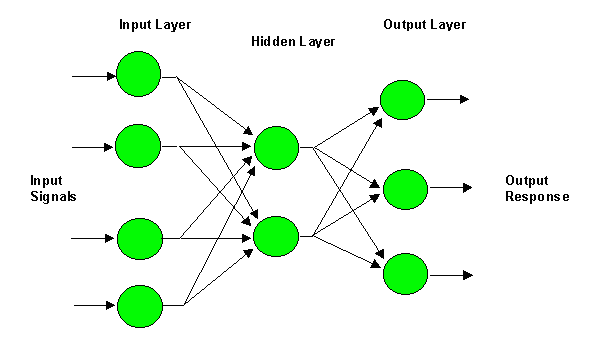 Types of learning
Reinforcement	
Supervised 
Unsupervised 
Learning step :
Mulailah dengan random weight dan random bias di neural network
Coba satu persatu member dalam fase latihan dan bandingkan performa dengan yang diinginkan
Ubah weight sehingga lebih baik
Ulang proses terus menerus sampai mendapat hasil yang dirasa maksimal.
Hebb Learning Example (1)
OR rule
Target fungsi bipolar
		1 ; x > 0
	y = 	0 ; x = 0
		-1; x < 0
Bobot awal dan bias, inisialisasi dengan 0
Prinsip: nilai bobot naik, jika unit “fired”, turun jika tidak
{
Hebb Learning Example (2)
Rumus dasar perbaikan bobot
	wi(baru) = wi(lama) + xi * yj, 
	jika nilai bias selalu 1 (selalu “firing”, inisial = 0) dan fungsi aktivasi bipolar
	wi : bobot data input ke-i
	xi  : input data ke-i
	yj  : output data ke-i
Dari contoh (OR Rule)
 x = input = ((-1,-1),(-1,1),(1,-1), (1,1))
 t = target = y = (-1,1,1,1)
 w = bobot awal = (0,0)
bias awal = 0
Hebb Learning Example (3)
Data input ke-1:
w1 = 0 + (-1*-1) = 1
w2 = 0 + (-1*-1) = 1
b = bias = 0 + (-1) = -1
biasbaru = biaslama + target
Data input ke-2:
w1 = 1 + (-1*1) = 0
w2 = 1 + (1*1) = 2
b = bias = -1 + 1 = 0
Data input ke-3:
w1 = 0 + (1*1) = 1
w2 = 2 + (-1*1) = 1
b = bias = 0 + 1 = 1

Data input ke-4:
w1 = 1 + (1*1) = 2
w2 = 1 + (1*1) = 2
b = bias = 1 + 1 = 2
wi(baru) = wi(lama) + xi * yj
Hebb Learning Example (4)
Dari hasil terakhir perubahan bobot untuk data-data yang ada, semua nilai bobot dinaikkan atau jika semua nilai output sesuai dengan target  pembelajaran selesai
Persamaan hasil pembelajaran yang terbentuk
	y = 2 + 2x1 + 2x2
Pengujian dengan data input, misal x=(-1,-1)
	y = f(x) = 2 + 2(-1) + 2(-1) = -2 atau berarti 
	f(-2) = -1
Dari fungsi aktivasi (target) hal ini memberikan hasil -1.
Genetic Algorithm
Menggunakan aturan hukum rimba “Survival of the fittest” untuk mencari state yang paling dapat “bertahan hidup”
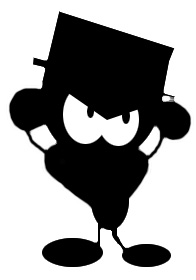 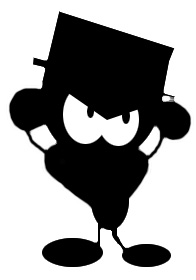 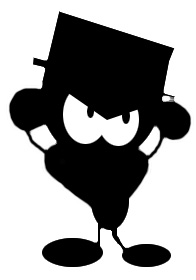 Genetic algorithm
Algoritma Genetik terinspirasi oleh teori Darwin tentang evolusi.

Oleh karena itu, pencarian solusi dari permasalahan yang akan dicari oleh algoritma genetik dilakukan secara evolusi. 

Hanya mahluk hidup yang dapat beradaptasi yaitu memiliki Kekokohan (Robustness) (keseimbangan antara efisiensi dan efektifitas) yang dapat bertahan dalam berbagai lingkungan alam yang berbeda.

Jika dicapai tingkat adaptasi yang lebih tinggi, sistem akan berfungsi lebih lama dan lebih baik.
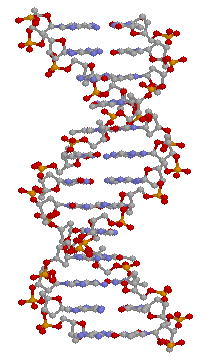 A little biology
Setiap makhluk hidup terdiri dari kumpulan sel.
Di setiap sel, terdapat sekumpulan kromosom.
Kromosom, terdiri dari kumpulan gen / sekelompok DNA (Deoxyribonucleic acid) .
Setiap Gen mengandung suatu protein tertentu, yang menentukan suatu kondisi tertentu, misalkan warna mata.
Setiap kondisi tertentu tersebut (misal warna merah atau biru)   disebut  allele.
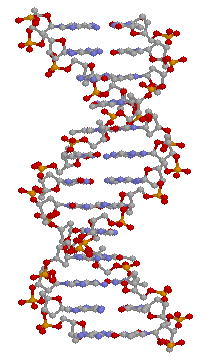 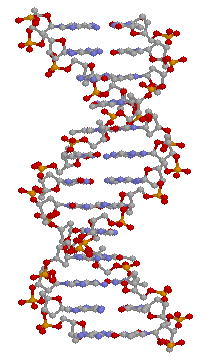 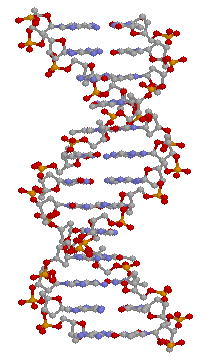 A little biology part II
Setiap gen mempunyai posisi tertentu pada kromosom, disebut locus, dengan isi (allele) tertentu.
Seluruh kumpulan material genetik (seluruh kromosom) disebut genome.
Suatu kumpulan gen tertentu di dalam genome disebut genotype.
Genotype ini selanjutnya dalam perkembangannya (setelah individu dilahirkan) menjadi dasar bagi phenotype, karakteristik fisik dan mental dari individu seperti warna mata, kecerdasan, dll.
A little biology part III
Selama masa berkembang biak individu, yang disebut reproduksi, proses rekombinasi atau crossover yang pertama terjadi.
Gen dari induk di kombinasikan untuk menghasilkan kromosom baru.
Kromosom baru ini selanjutnya dapat terjadi mutasi. 
Mutasi berarti bahwa elemen-elemen dari DNA sedikit berubah.
Perubahan ini umumnya terjadi karena kesalahan saat terjadi proses penyalinan gen-gen dari induknya.
Fitness dari suatu individu di ukur dari kesuksesan dari suatu individu untuk bertahan hidup (survival).
Genetic algorithm as a search method
Metode kalkulus dapat bekerja baik pada masalah tertentu. Untuk masalah lain, kurang efisien. 
 Metode Enumeratif dan Acak dapat digunakan untuk semua jenis masalah, namun efisiensinya rendah.
 Metode terbaik adalah metode yang bersifat kokoh (robust), sedikit mengorbankan kinerja maksimal pada permasalahan khusus, namun dapat bekerja dengan kinerja yang cukup tinggi pada daerah masalah yang luas.
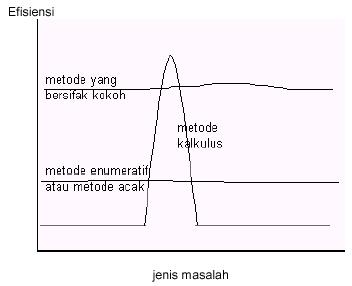 GA as a search method (2)
Bekerja dengan pengkodean dari parameter, bukan pada parameternya sendiri.
Mencari dari sekumpulan titik (populasi titik), bukan pada titik tunggal.
Memakai informasi payoff (fungsi obyektif), bukan turunan atau pengetahuan tambahan lainnya.
Memakai aturan transisi probabilistik, bukan aturan deterministik.
Population
(chromosomes)
Phenotype
Replacement
Selection
Fitness
Objective 
Function
Mating pool
(parents)
Genetic
operator
Phenotype
Fitness
Sub-population
(offspring)
ALGORITMA GENETIK
[Start] buat populasi acak dari n kromosom
[Fitness] Evaluasi fitness tiap kromosom yang terdapat pada populasi
[New population] Buat populasi baru dengan mengulangi langkah berikut sampai ukuran populasi terpenuhi. 
[Selection] Pilih 2 induk kromosom dari populasi berdasarkan fitness (semakin baik fitness, kesempatan terpilih lebih besar) 
[Crossover] Berdasar peluang crossover, lakukan cross over terhadap induk untuk membentuk keturunan baru. Jika tidak ada crossover yang dilakukan, keturunan baru adalah salinan (exact copy) dari induknya. 
[Mutation] Berdasar peluang mutasi, lakukan mutasi terhadap keturunan baru. 
[Accepting] Tempat keturunan baru ini di populasi baru. 
[Replace] Gunakan populasi baru ini untuk menggantikan populasi lama. 
[Test] Jika kondisi akhir terpenuhi, stop, hasil akhir adalah solusi terbaik pada populasi saat ini. 
[Loop] Ulangi langkah 2
PARAMETER REPRESENTATION
Pengkodean di buat sedemikian rupa sehingga : 
Mudah
Menjangkau semua rentang nilai dari parameter sehingga semua parameter yang ada dapat direpresentasikan secara unik.
Mudah dimanipulasi oleh operator-operator genetik.
Tiga tipe parameter representation
Binary encoding
Permutation encoding
Value encoding
Parameter Representation
FUNGSI FITNESS
Fitness ??

Dalam algoritma genetik, fungsi fitness adalah fungsi objektif dari masalah yang akan dioptimasi.  

Fungsi Fitness :
Raw fitness
Adjusted fitness
Normalized fitness
Operator Genetik DasarREPRODUKSI
Proses penyalinan string sesuai fitness-nya.

Setiap string dalam populasi pada generasi ke t akan diseleksi berdasarkan fitness-nya.  

Peluang terpilihnya suatu string = fitness string tersebut dibagi jumlah fitness seluruh string.
  
Banyaknya salinan suatu string sebanding dengan fitness string tersebut  string dengan fitness  yang lebih baik akan direproduksi lebih banyak.
Current
Population
Mating
Pool
Reproduksi pada algoritma genetik
Roulette wheel method
Rank selection method
Steady state method
Elitism method
Tournament based selection
Operator Genetik Dasar (Rekombinasi)
Current
Population
Mating
Pool
Next Population
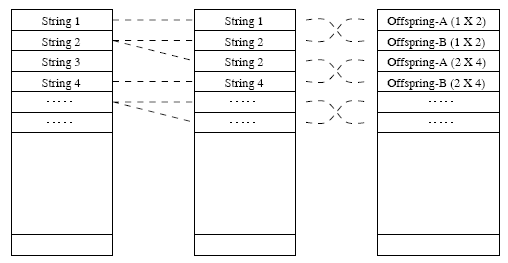 Bertujuan untuk memperkaya keanekaragaman string dengan melakukan operasi genetika pada string – string sehingga menghasilkan string – string baru. 
Kinerja Algoritma Genetik sangat terpengaruh oleh proses rekombinasi. 
Ada 2 operator rekombinasi dasar yaitu : Crossover & Mutasi
Crossoverpada Binary Encoding
ONE POINT CROSSOVER
Satu titik crossover dipilih, string baru dibentuk sebagian dari induk pertama (dari awal string sampai titik crossover), sisanya dari induk kedua.
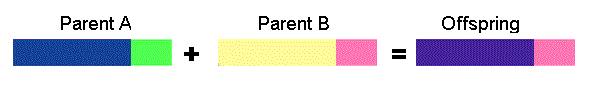 Contoh : 	10101001 + 00000111 = 10101111
Crossoverpada Binary Encoding
TWO POINT CROSSOVER
Pilih 2 titik crossover, string baru dibentuk sebagian dari induk pertama (dari awal string sampai titik crossover pertama), antara titik crossover dari induk kedua, dan dari titik crossover kedua sampai akhir dari induk pertama.
Contoh : 	10100101 + 00011100 = 10111101
Crossoverpada Binary Encoding
UNIFORM CROSSOVER
String baru dibentuk dengan mengambil bagian dari induk pertama atau dari induk kedua secara acak.
Contoh : 	10100101 + 00011100 = 10011100
ARITHMETIC CROSSOVER
String baru dibentuk dengan melakukan operasi aritmetika pada induknya.
Contoh : 	10100101 + 00011100 = 10111101  (OR)
MUTASI
Operasi crossover dan reproduksi dapat menyebabkan terhapusnya materi penting dalam suatu struktur tertentu.
Operator mutasi berguna untuk mengembalikan materi yang hilang tersebut. 
Dengan mutasi dapat diciptakan suatu string baru yang didapat dari memodifikasi satu atau lebih nilai gen pada string yang sama.
Operator mutasi memungkinkan melakukan pencarian dalam sembarang daerah dalam ruang persoalan
Mutasi pada binary encoding

Bit inversion
Lokus-lokus yang terpilih allelenya di komplemenkan.
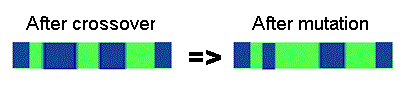 Contoh : 
10100101 + 00011100 = 10011100
  10111101 (bit 3 & 8 dimutasi)
MUTASI
Mutasi pada permutation encoding

Order Changing
2 lokus dipilih secara acak, dan allelenya di pertukarkan.
Mutasi pada value encoding

Adding
Suatu angka ditambahkan / dikurangkan kepada allele dari locus yang terpilih.
Contoh : 
54321987  54721983 
(lokus 3 & 8 allele-nya ditukar)
Contoh : 
5.32 4.32 1.98 7.21  5.22 4.32 1.98 7.31 
(lokus 1 & 4 allele-nya dimutasi)
Example
Mencari nilai optimal dari fungsi f(x) = x2 - 4x - 8
Metode Kalkulus : 
 cari turunan fungsi, diperoleh 
x =  2, f(x) = -12 adalah nilai optimalnya.
Metode Algoritma Genetik : 
Buat representasi parameter ke dalam kromosom
Kromosom : terdiri dari gen-gen, setiap gen mempunyai locus dan allele.
Representasi : Binary, Permutation, Value Encoding ?
0
0
0
1
0
0
1
0
Example
Lihat batas-batas nilai x : integer ? Real ? 
Misalkan x bernilai integer, range [0, 255]
Panjang kromosom = banyaknya gen  nilai 0 s/d 255 dapat di representasikan dalam 8 bit  1 kromosom = 8 gen.
Pada kasus ini, Binary Encoding untuk allele dari gen.
1 kromosom  1 bilangan integer tertentu, sesuai kombinasi nilai biner dari allele-allele-nya
0
0
0
0
0
0
0
0
0
0
0
0
1
1
0
0
Example
Bagaimana bila x bilangan integer negatif ?
Pakai binary encoding, representasi memakai sign magnitude  MSB dipakai sebagai bit tanda.
Contoh : bila range nilai x dari [-255, 255]

1 kromosom = 9 gen, gen pertama sebagai bit tanda
1
-2
0
2
Soft Computing